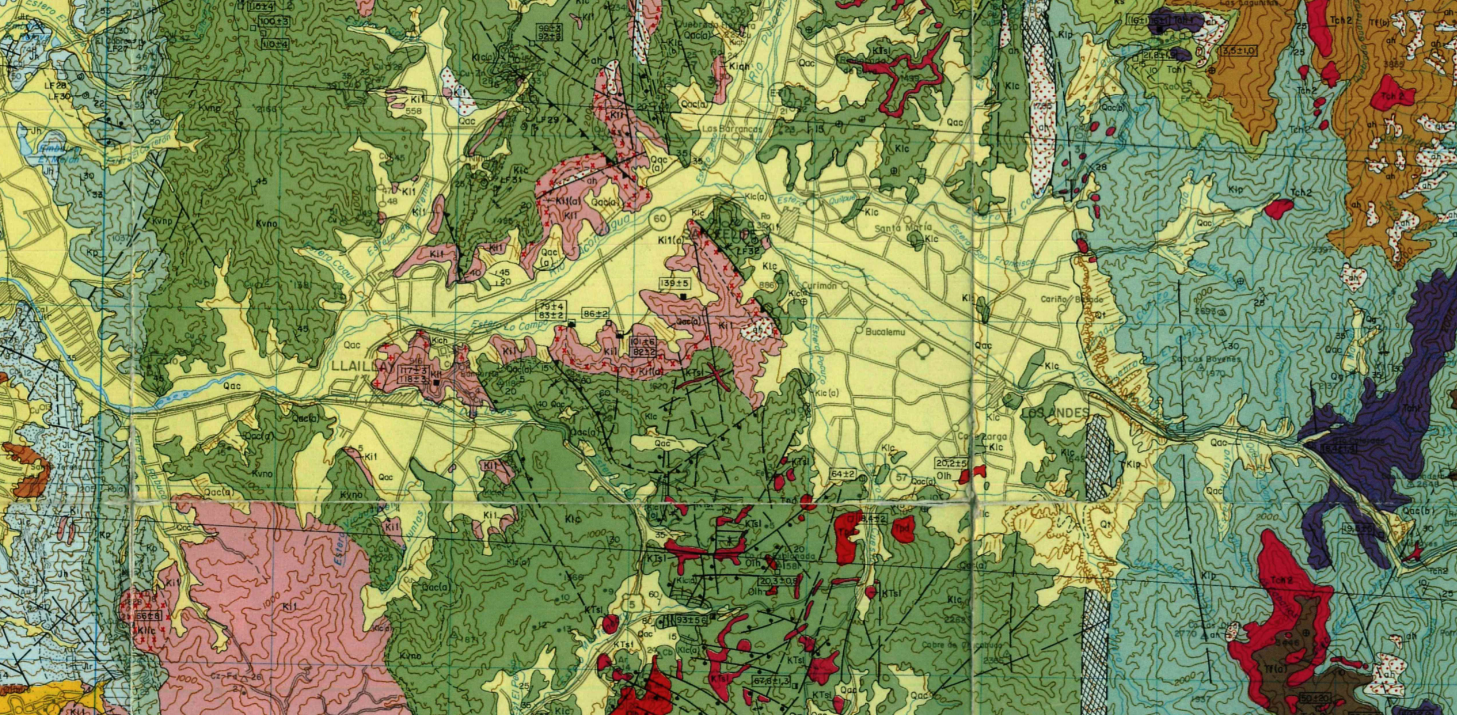 Perfiles geológicos
Diego Muñoz 
Diego Zamorano
 Alejandro Bordeau
Francisco Baez
Sedtiembre 2019
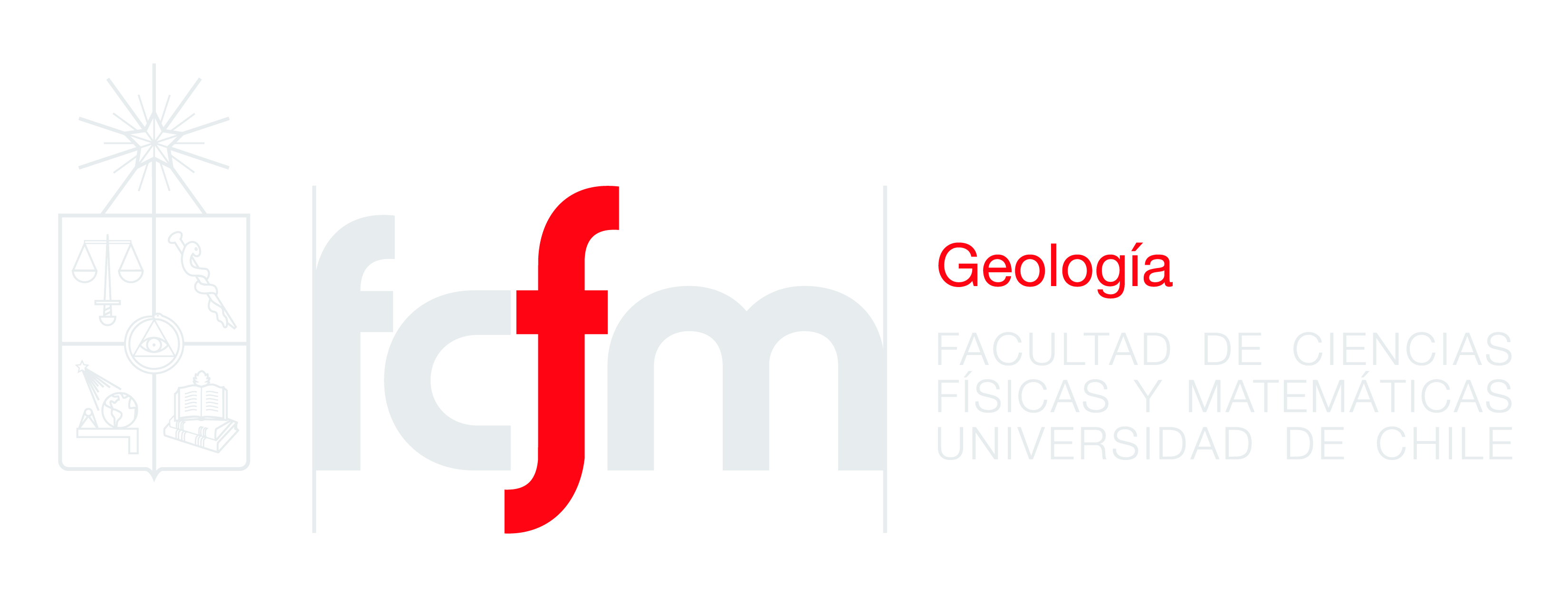 GL4402-1 Geología de Campo I 2019, Primavera
¿Que tiene que tener un perfil?
¿Que tiene que tener un perfil?
Representar la geología del área de estudio
Cortar las unidades geológicas principales
Tener información disponible para trabajar en el perfil
Perpendicular a estructuras principales
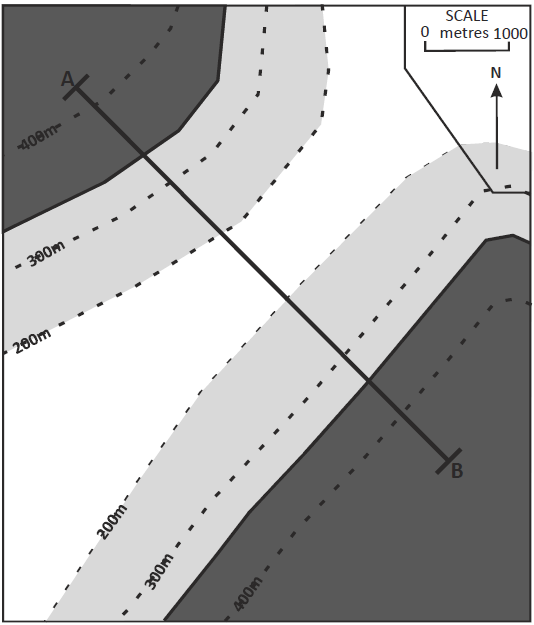 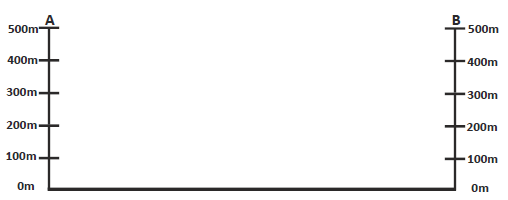 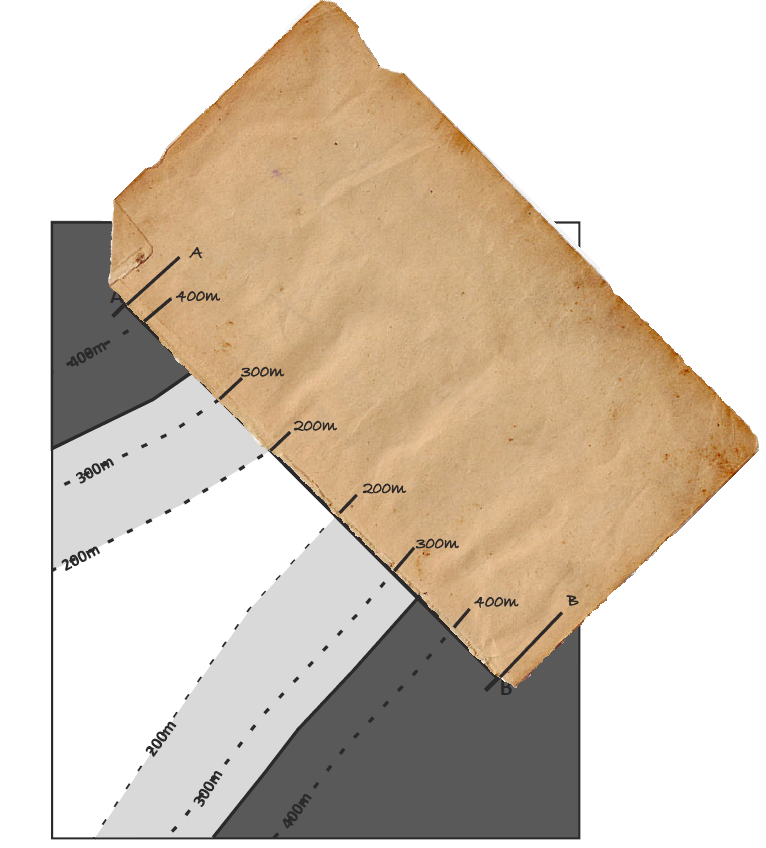 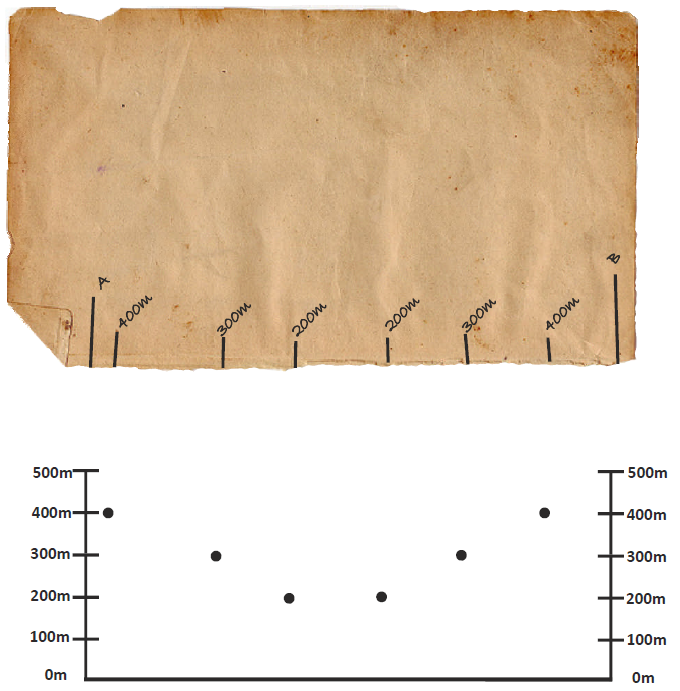 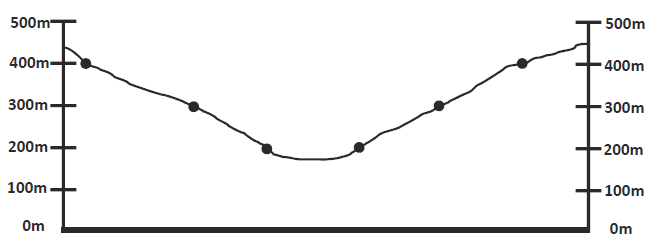 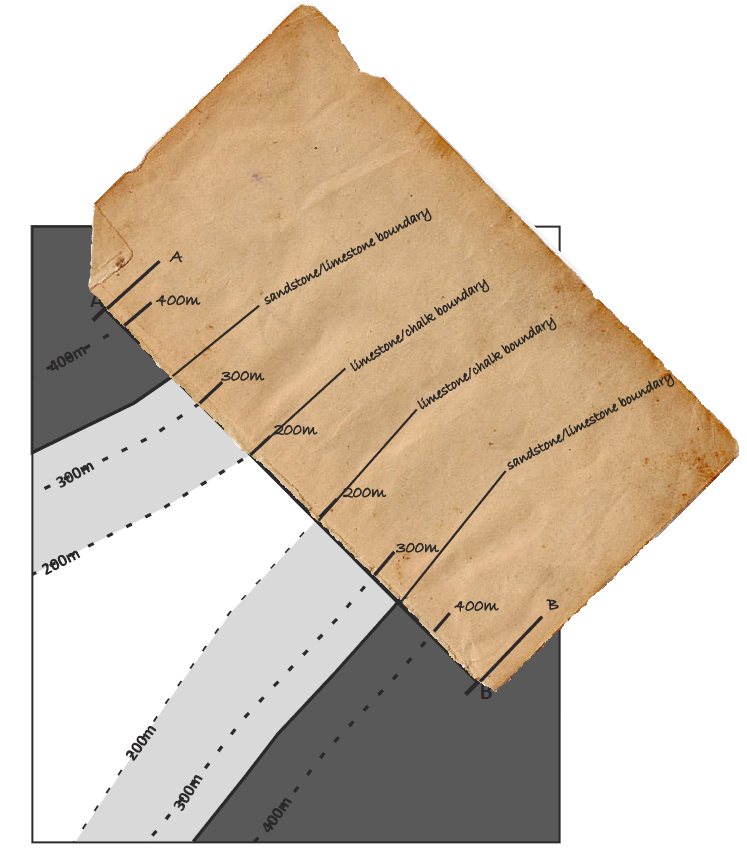 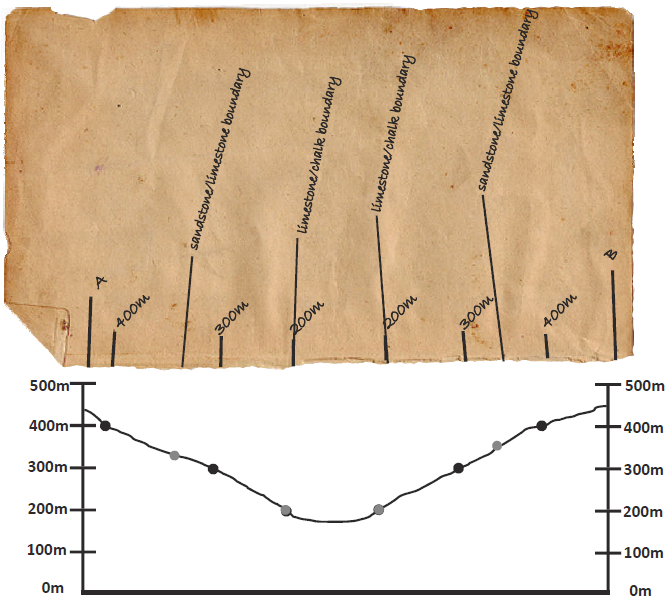 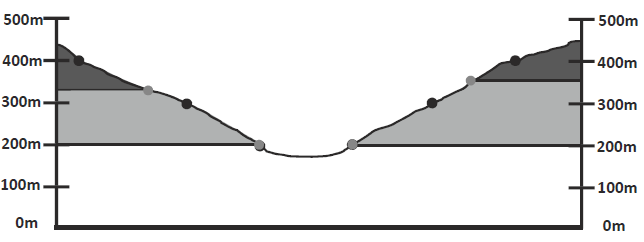 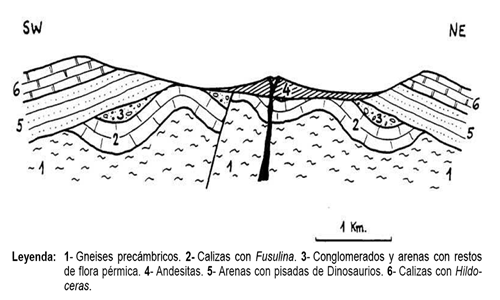 Manteo aparente y manteo real
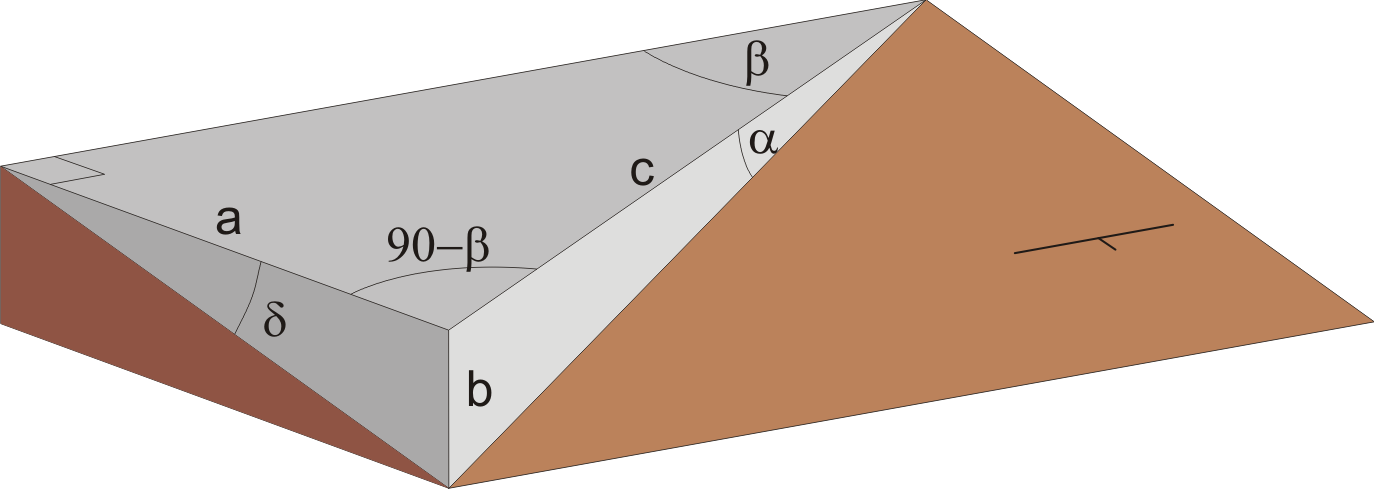 Manteo aparente y manteo real
Manteo Aparente
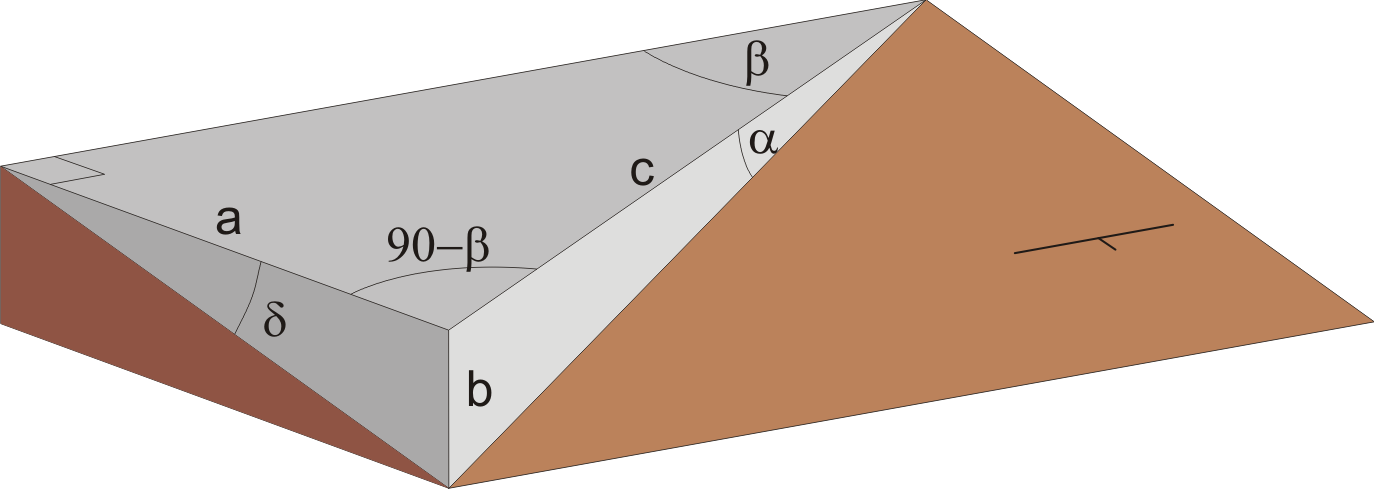 Manteo Real
Manteo aparente y manteo real
α = arctan (sin β ∙ tan δ)
δ =  arctan (tan α / sin β)
Manteo Aparente
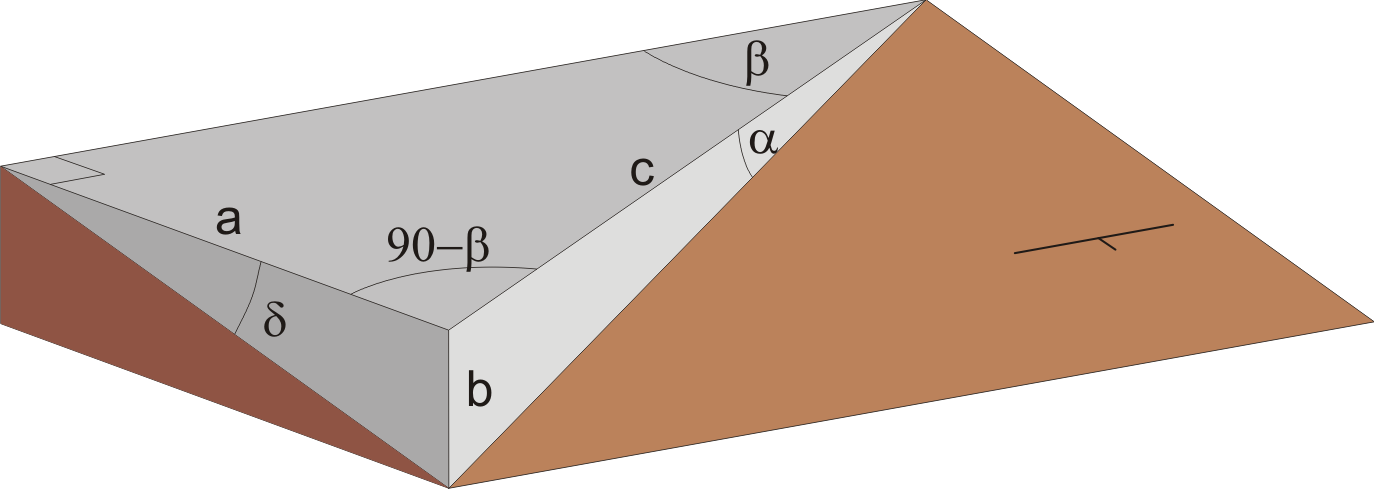 Manteo Real
A
β'
Manteo Aparente
Manteo Real
B
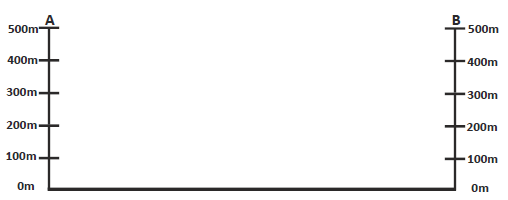 α'